Олимпийский лабиринт
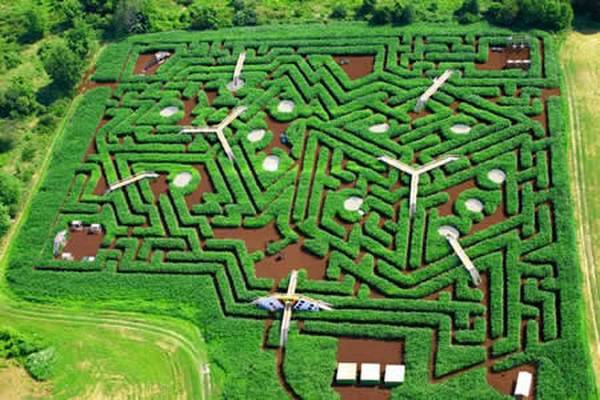 станция   «Историческая»
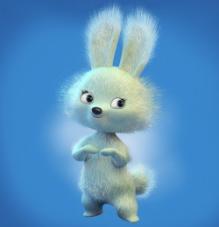 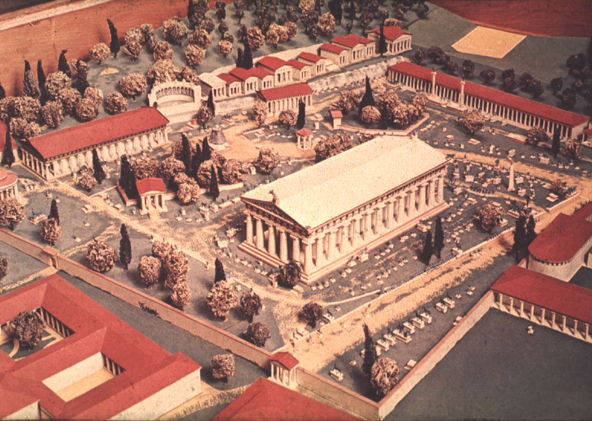 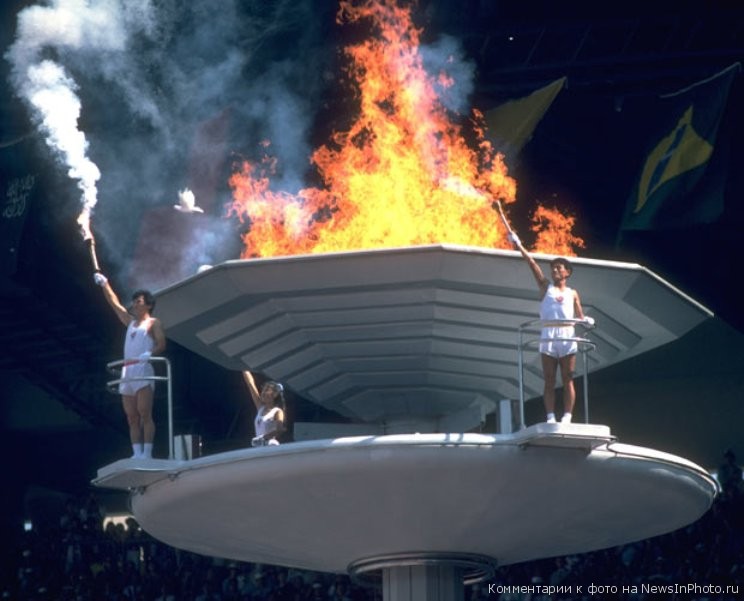 станция « Ребусная»
Станция   «Спортивная»
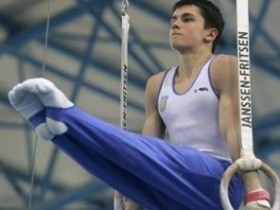 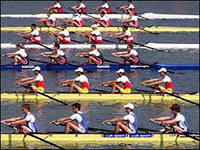 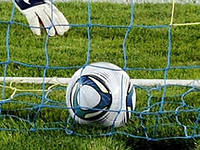 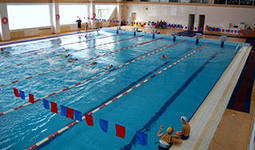 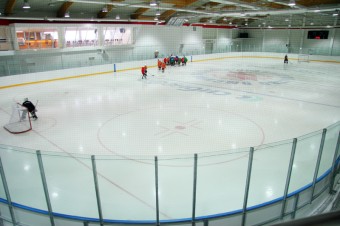 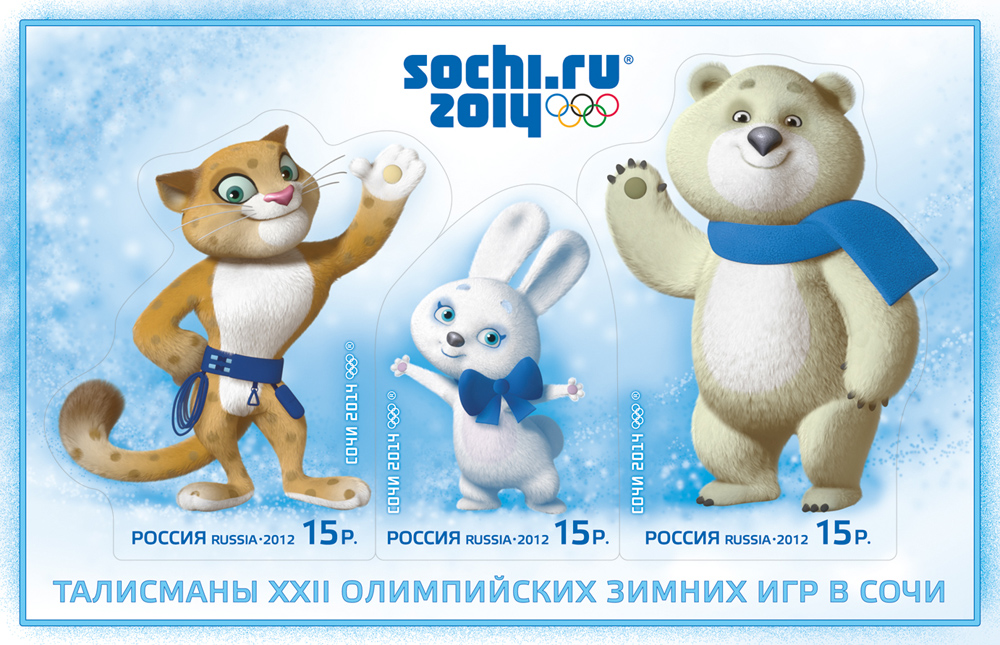 Станция «Художественная»
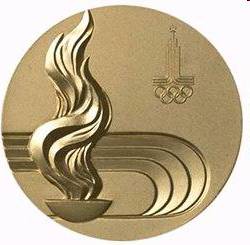 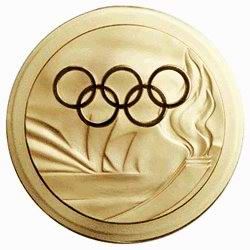 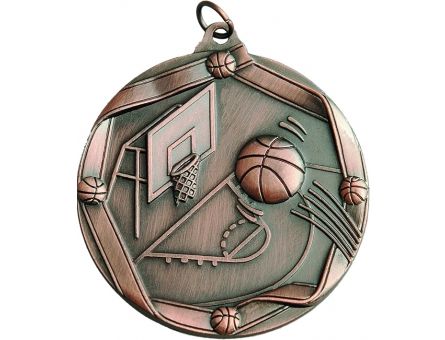 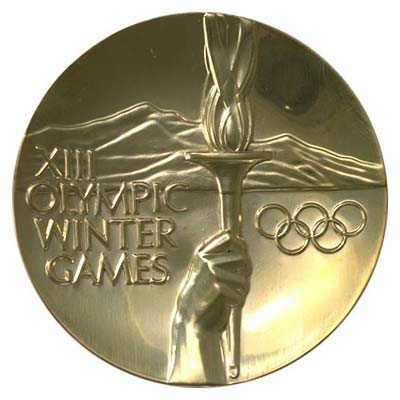 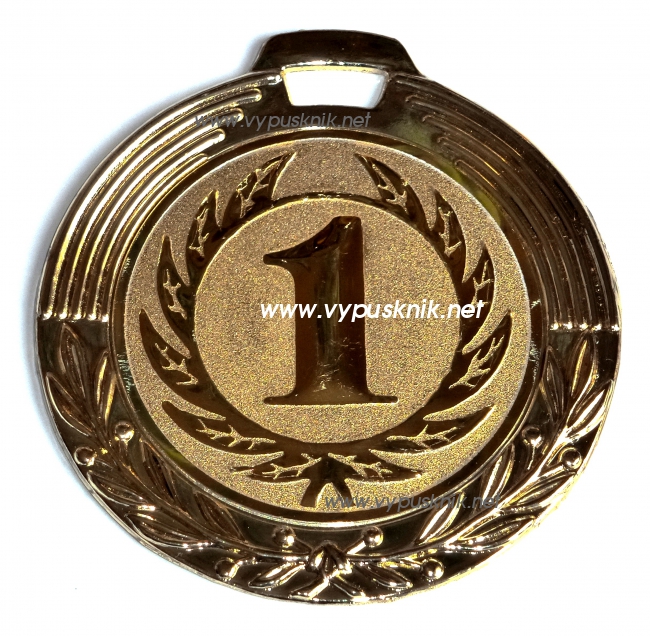 Станция «Музыкальная»
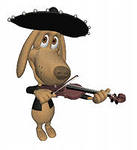 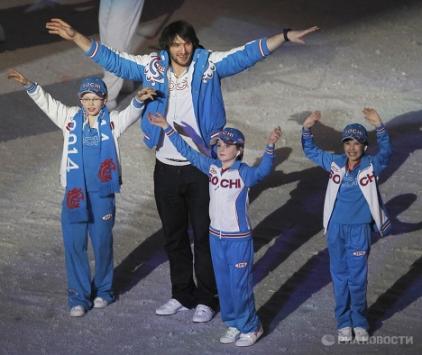